DOTTORATO DI RICERCA 
IN INGEGNERIA CHIMICA, DEI MATERIALI E DI PROCESSO 
XXII CICLO
TECNOLOGIE INNOVATIVE PER LA VALORIZZAZIONE INDUSTRIALE DI NUTRACEUTICI QUALI COMPONENTI DI PRODOTTI TIPICI DELL’AGROALIMENTARE ITALIANO
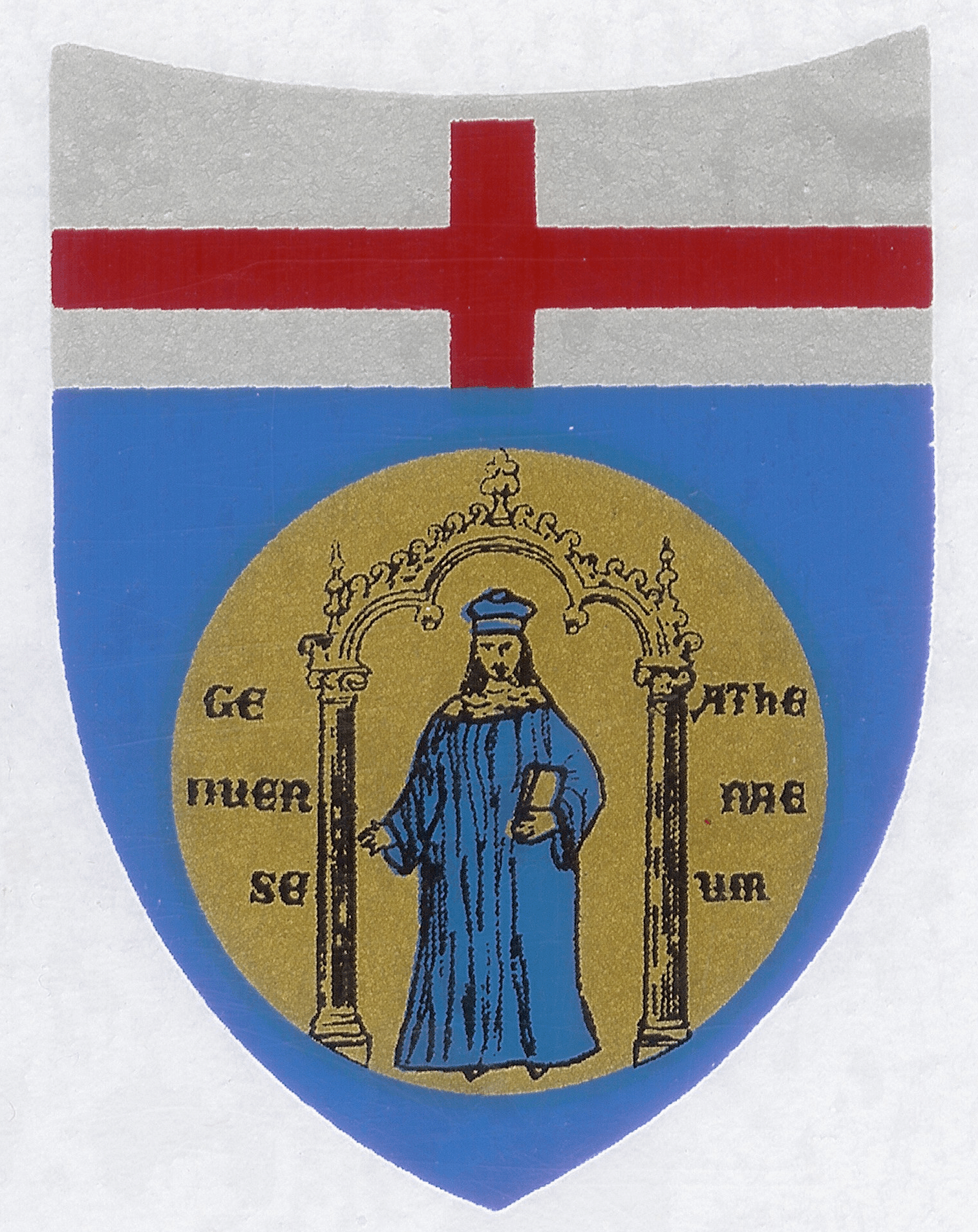 Attività svolta da Alessandro Alberto Casazza 
durante il primo anno di dottorato (2007)
Obiettivi del primo anno
Recupero di sostanze antiossidanti da scarti
   dell’industria vitivinicola


 Studio di diverse metodologie estrattive (solido-liquido; SFE) e successiva ottimizzazione


 Quantificazione e qualificazione dei composti
   estratti
Vinacce
Costituite da : - vinaccioli
                             - bucce
                             - raspi

Produzione annuale : 5-9 milioni di tonnellate

Utilizzate come : - alimento per animali da
                         allevamento
                       - fertilizzanti per l’agricoltura
                       - estrazione olio (dai vinaccioli)
3
Processo di vinificazione
Da metà ottobre a inizio novembre
Uva (vitis vinifera)
Vinificazione in bianco
Raccolta
Spremitura con o senza raspi
Mosto + Vinacce
Vinacce
1-2 settimane
Fermentazione alcolica e macerazione
Vinacce
Lieviti del vino
Decantazione
Maturazione e stabilizzazione
Vinificazione in rosso
3-6 mesi
Lieviti del vino
Chiarificazione e filtrazione
Imbottigliamento
Vino
Recupero di antiossidanti (polifenoli) dalle vinacce
Meccanismo d’azione:
 Inattivazione dei radicali liberi con conseguente arresto
 delle reazioni di ossidazione

Effetti sulla salute:
 prevenzione dell’invecchiamento cellulare
- prevenzione di malattie neuro-degenerative
 prevenzione di malattie cardiovascolari
 possibile prevenzione di cancerogenesi

Possibili utilizzi:
- industria alimentare (conservanti)
- industria cosmetica
- industria farmaceutica
5
Metodologie d’estrazione
Estrazione solido-liquido
                  variabili indipendenti : cultivar
                                            tempo d’estrazione
                                            rapporto solido-liquido




Supercritical fluid extraction (in collaborazione con l’Università degli Studi di Trento)
                  variabili indipendenti : co-solvente
                                            tempo d’estrazione
                                            pressione
6
Schema impianto SFE
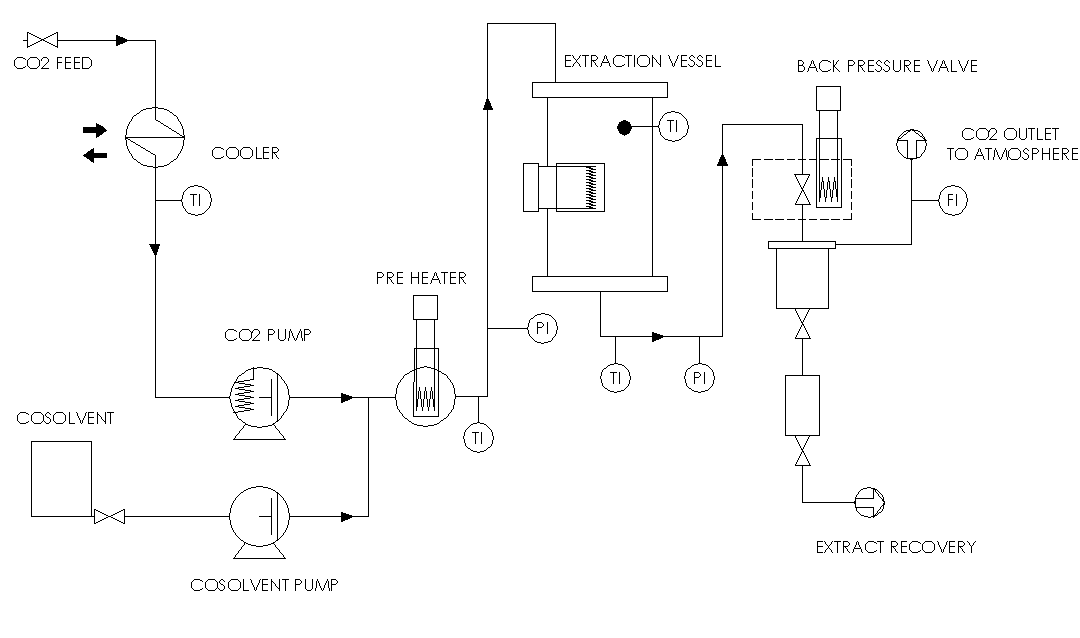 Metodologie d’analisi
Analisi dei polifenoli totali tramite il metodo colorimetrico del Folin-Ciocalteau
Analisi degli orto-difenoli tramite il metodo colorimetrico del molibdato
Misura del potere antiossidante tramite l’uso del radicale libero DPPH.
Analisi qualitative preliminari dei polifenoli mediante HPLC
Risultati preliminari
Resa polifenoli totali bucce;
estrazione con CO2 in fase supercritica (SFE)
Resa polifenoli totali bucce;
Estrazione solido liquido
Scelta della cultivar
Resa in polifenoli e orto-difenoli bucce
Resa in polifenoli e orto-difenoli vinaccioli
Tempo d’estrazione
Confronto resa ed estrazione polifenoli totali bucce Pinot nero a diversi tempi di estrazione
Confronto resa ed estrazione orto-difenoli bucce Pinot nero a diversi tempi di estrazione
Rapporto solido liquido
Confronto resa ed estrazione polifenoli totali bucce Pinot nero con rapporto solido-liquido variabile
Confronto resa ed estrazione polifenoli totali bucce Pinot nero con rapporto solido-liquido variabile
Cinetica estrazione SFE a diverse pressioni
- durata totale dell’estrazione 5 ore
- prelievi effettuati ogni 30 minuti
Cinetica estrazione SFE a diverse pressioni
Cinetica estrazione SFE a diverse pressioni
Confronto resa CO2/EtOH CO2/MeOH a diverse pressioni
Correlazione ARP – Polifenoli totali
Conclusioni
Estrazione solido liquido:

 Miglior cultivar            Pinot nero
 Miglior tempo d’estrazione            19 ore
 Miglior rapporto matrice/solvente            0,2 g/ml
SFE (supercritical fluid extraction):

 Pressione migliore per l’estrazione            500 bar
 Tempo d’estrazione            150 minuti
Prospettive future
Utilizzo di altre tecniche estrattive:
Microonde
Ultrasuoni
Microonde – ultrasuoni (in collaborazione con
l’Università degli Studi di Torino)

Identificazione degli estratti tramite HPLC e GC

Estrazione di nutraceutici da altre matrici
agroindustriali